IL GRUPPO GALLETTI
Τsitsos
www.tsitsos.gr
Σύγκριση 
συστήματος VRV 
με 
σύστημα Νερού
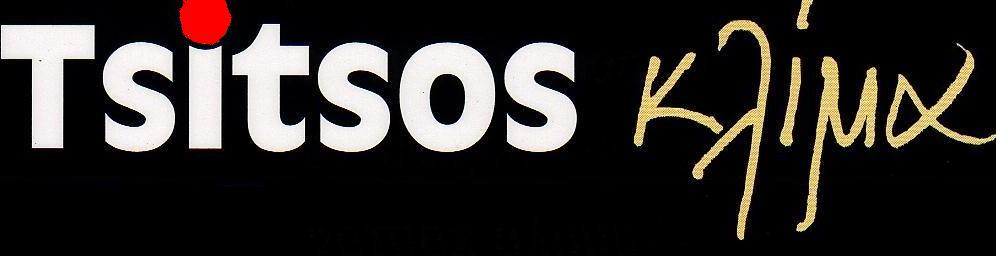 ΣΥΓΚΡΙΣΗ VRV-NERO
VRV
ΝΕΡΟ